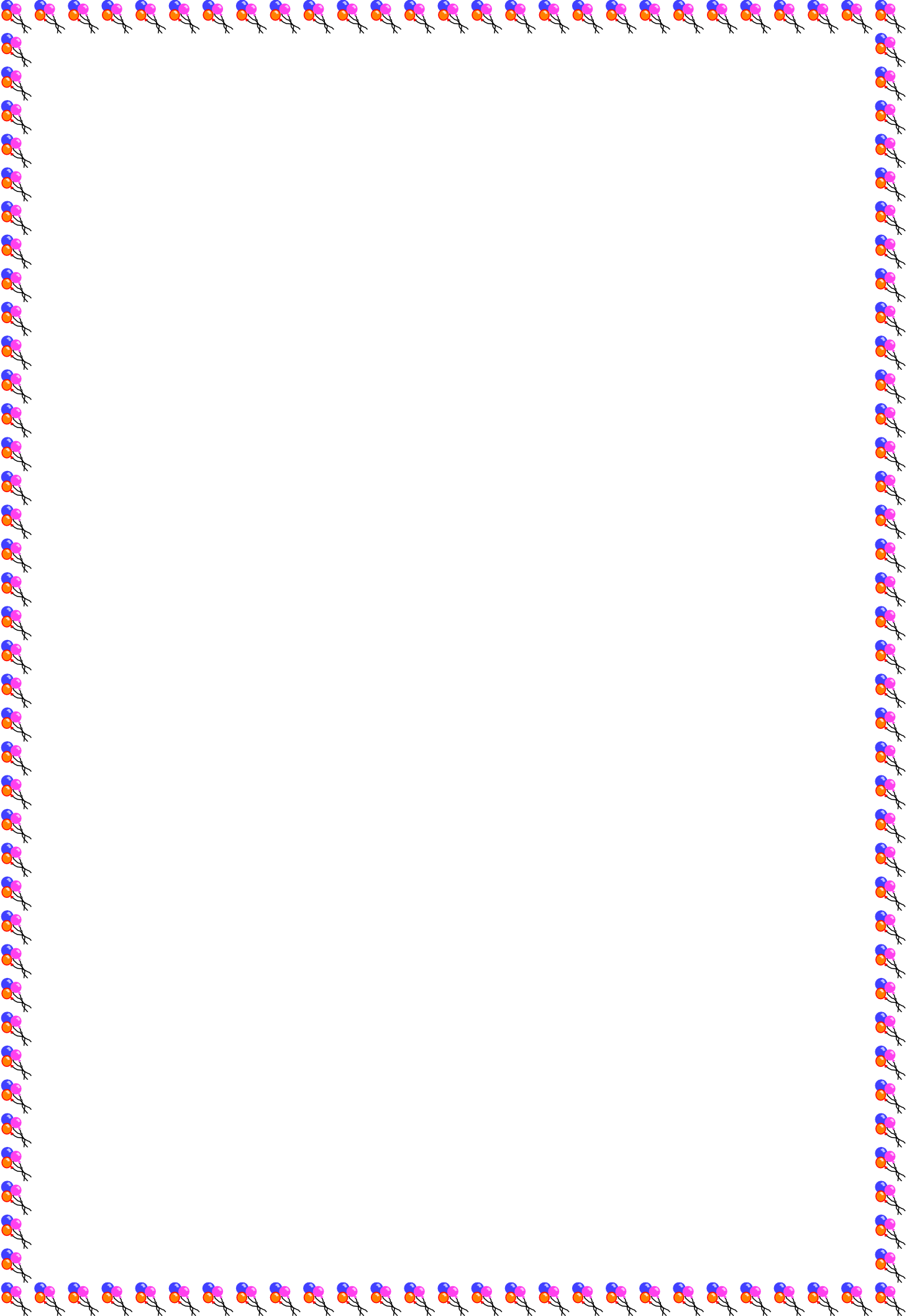 КОНСУЛЬТАЦИЯ ДЛЯ РОДИТЕЛЕЙ
«В здоровой семье - здоровые дети»
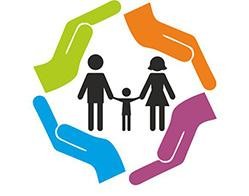 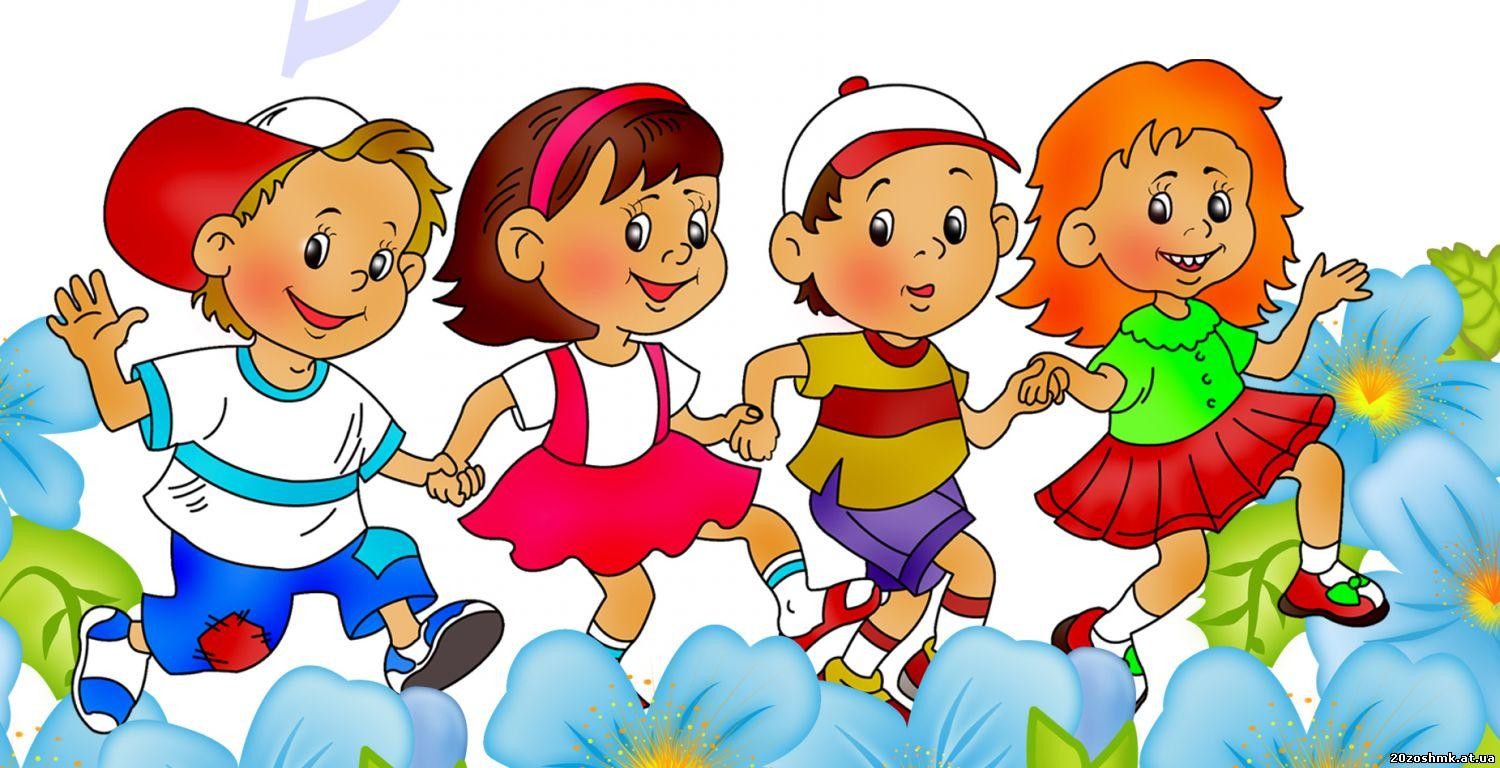 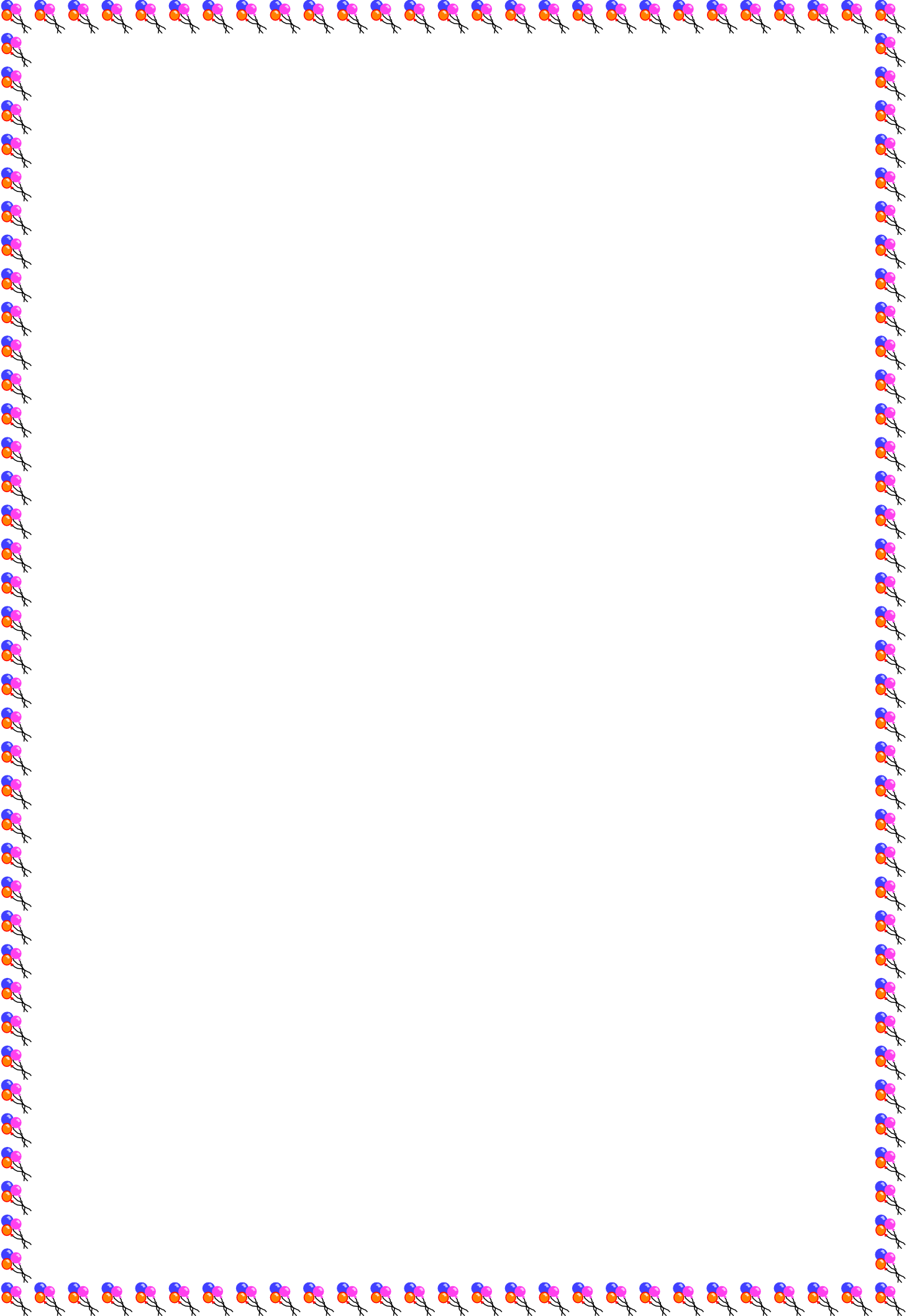 «Берегите здоровье смолоду!» - эта пословица имеет глубокий  смысл. Формирование здорового образа жизни должно начинаться с  рождения ребенка для того чтобы у человека уже выработалось  осознанное отношение к своему здоровью.
Как правило, у взрослых возникает интерес к проблеме
воспитания привычки к здоровому образу жизни лишь тогда, когда  ребёнку уже требуется психологическая или медицинская помощь.  Готовность к здоровому образу жизни не возникает сама собой, а  формируется у человека с ранних лет, прежде всего внутри семьи, в  которой родился и воспитывался ребенок.
«Здоровье» - это состояние полного физического, психического,  духовного и социального благополучия.  А термин «Здоровая семья»
- это семья, которая ведет здоровый образ жизни, в которой
присутствует здоровый психологический климат, духовная культура,  материальный достаток. Представление о счастье каждый человек  связывает с семьёй.
Семья - это опора, крепость, начало всех начал. Это - первый  коллектив ребёнка, естественная среда, где закладываются основы
будущей личности и здоровья ребенка. Первые впечатления у ребенка,  связанные с выполнением определенного действия, черпаются из  домашнего бытия. Ребенок видит, воспринимает, старается подражать
и это действо у него закрепляется независимо от его неокрепшей воли.  Выработанные годами в семье привычки, традиции, образ жизни,  отношение к своему здоровью переносятся во взрослую жизнь во вновь
созданную семью. Поэтому необходимо с самого раннего возраста  ценить, беречь и укреплять здоровье, чтобы личным примером  демонстрировать здоровый образ жизни.
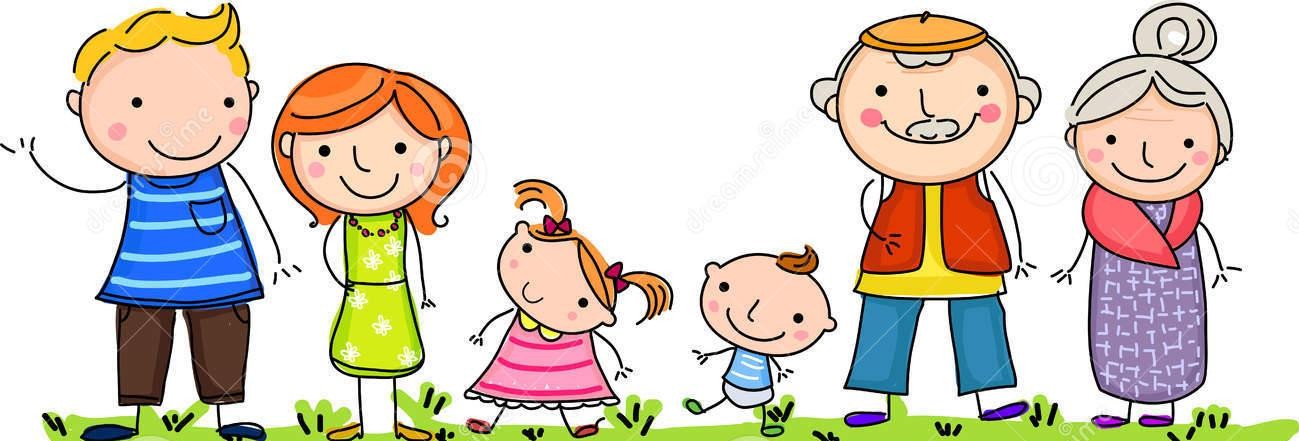 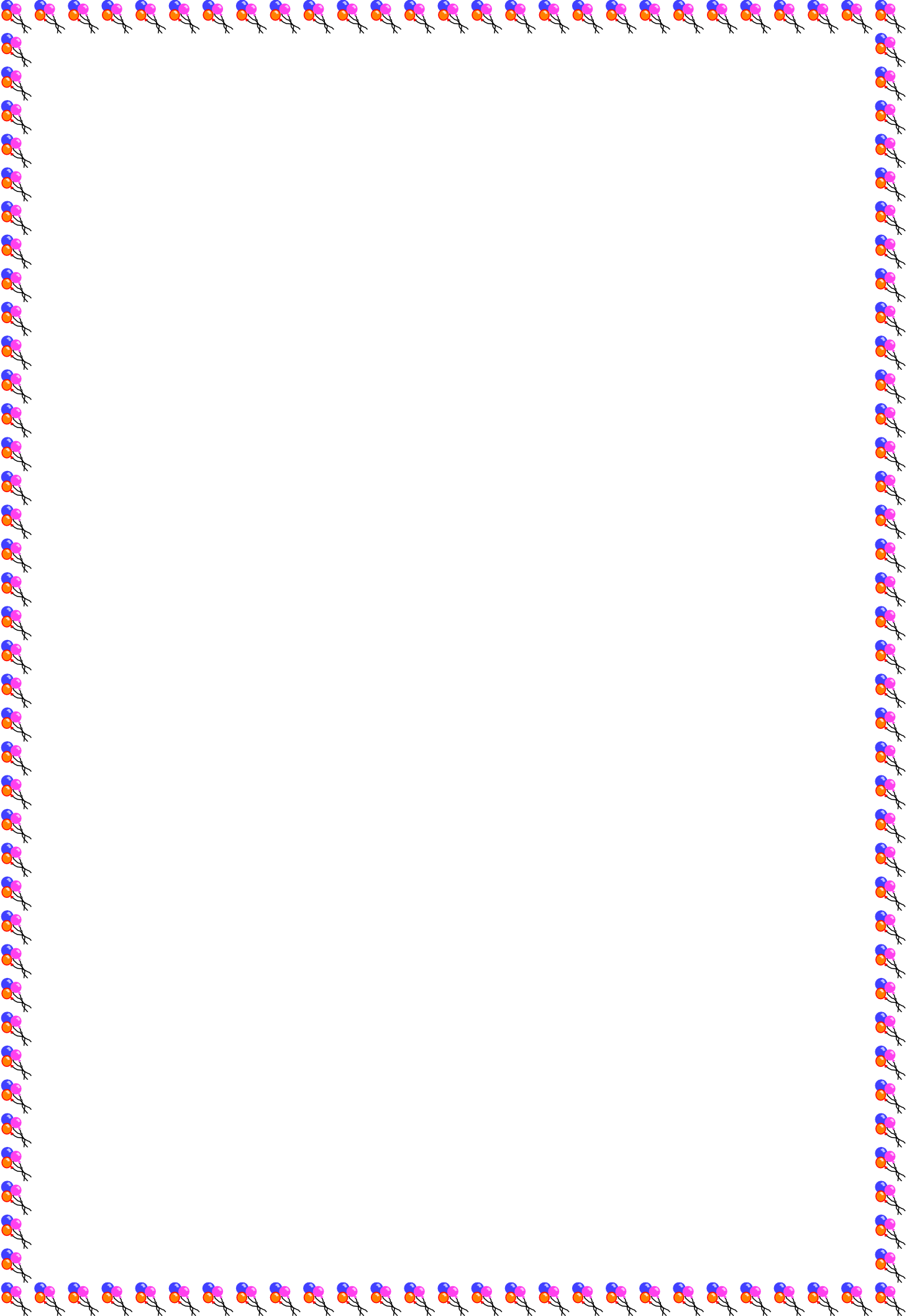 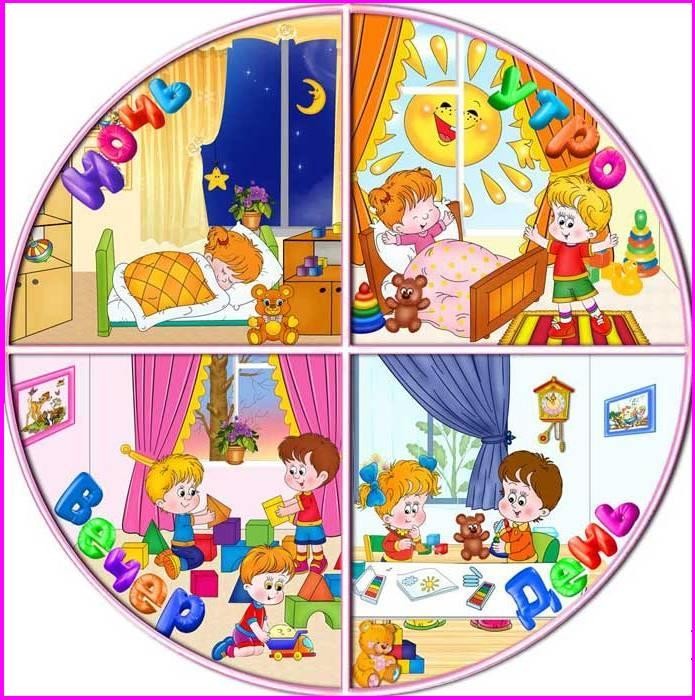 Основные компоненты здоровья,  позволяющие при правильном  использовании оставаться нашим
детям здоровыми и жизнерадостными  до глубокой старости.

Режим дня - это чередование  различных видов деятельности, отдыха,  сна, питания, пребывания на воздухе,  которое должно соответствовать
возрастным особенностям детей. Домашний режим в выходные должен  соответствовать режиму дошкольного учреждения. Установленный  распорядок не следует нарушать без серьезной причины. Опыт  показывает, что неуклонное соблюдение установленного распорядка  изо дня в день постепенно вырабатывает активное стремление ребенка  выполнять режим самостоятельно, без подсказки взрослых, без  принуждения, а это способствует формированию таких важных качеств  поведения, как организованность и самодисциплина, чувство времени,  умение экономить его.
Сон. Сон очень важен для нормального роста ребенка и развития
его	мозга,	а	регулярный	недосып	может	привести	к	серьезным  болезням.
Укладывайте ребёнка спать в одно и то же время. Придумайте ритуал
засыпания – умывание, чтение на ночь – и старайтесь не изменять ему
никогда.	За	пару	часов	до	сна	ребенок
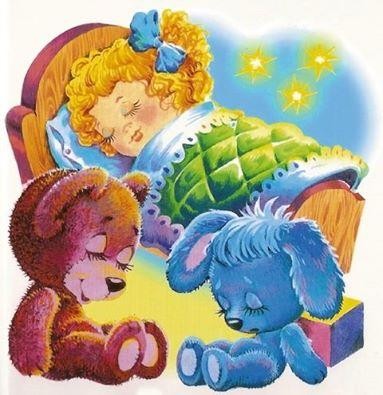 должен
Спокойное
закончить		шумные		игры.  чтение	или	тихая	игра	с
игрушками поможет успокоиться и быстро  заснуть.
В спальне должно быть прохладно, темно  и тихо, чтобы ничего не мешало спокойно
заснуть.
Дневной сон – это своего рода  передышка для детского организма. Если  ребенок днем не спит, надо выяснить
причину и постараться ее устранить.
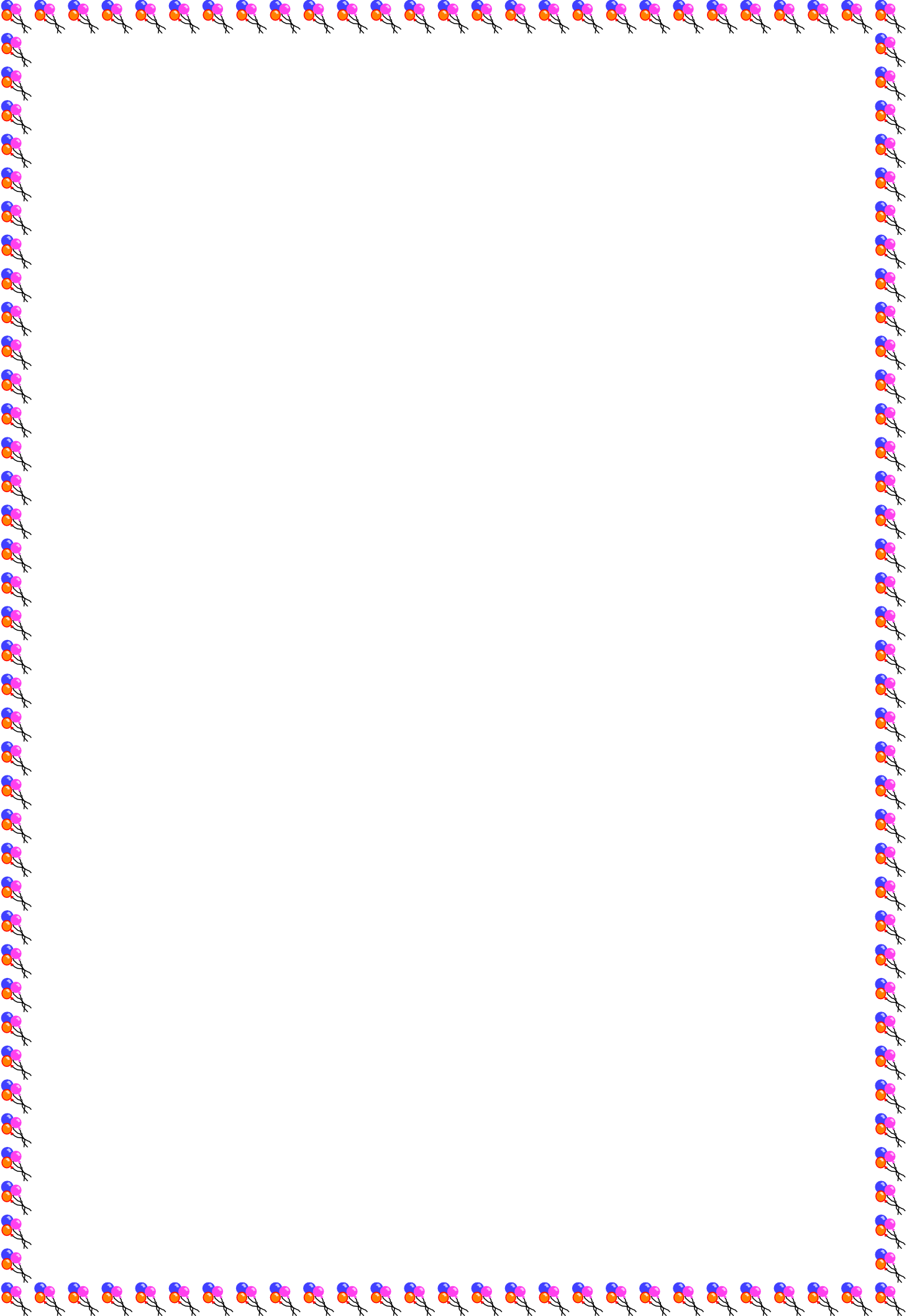 3.	Правильное питание.
Рацион ребенка должен
включать все основные группы  продуктов.
Из мяса предпочтительнее
использовать	нежирную  говядину или телятину, курицу  или индейку. Менее полезны  колбасы, сосиски и сардельки.
Субпродукты	служат
источником белка, железа, ряда витаминов и могут использоваться в  питании детей.
Рекомендуемые сорта рыбы: треска, минтай, хек, судак и другие
нежирные сорта. Соленые рыбные деликатесы и консервы могут  оказать раздражающее действие на слизистую желудка и кишечника,  особенно в дошкольном возрасте. Их рекомендуется включать в  рацион лишь изредка.
Особое место в детском питании занимают молоко и молочные
продукты. Это не только источник легкоусвояемого кальция и  витамина В2. Именно в молоке необходимые для развития и роста  детского организма кальций и фосфор содержатся в идеальной  пропорции 2:1, что позволяет этим элементам хорошо усваиваться.
- Фрукты, овощи, плодоовощные соки содержат углеводы (сахара),  некоторые витамины, микроэлементы, а также такие полезные
вещества как пектин, клетчатка, пищевые волокна и другие. Эти  продукты улучшают работу органов пищеварения, предотвращают  возникновение запоров.
- Необходимы хлеб, макароны, крупы, растительные и животные  жиры, особенно гречневая и овсяная крупы. Растительное масло как  приправа к салатам позволяет усваиваться многим полезным
веществам, содержащимся в овощах.
Можно готовить жареные блюда, хотя особенно увлекаться этим не  следует, так как есть с опасность возникновения при обжаривании  продуктов окисления жиров, которые раздражают слизистые,  вызывают изжогу и боль в животе. Поэтому лучше всего тушить и  запекать блюда в духовом шкафу.
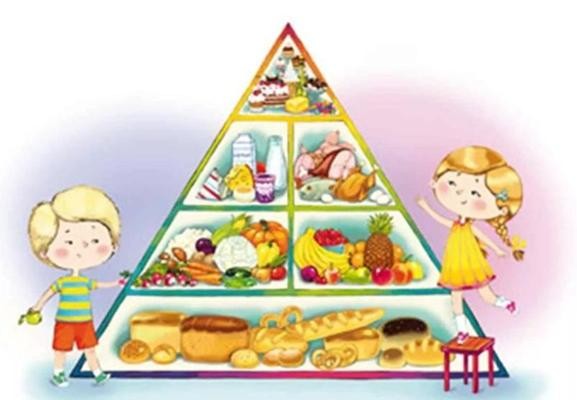 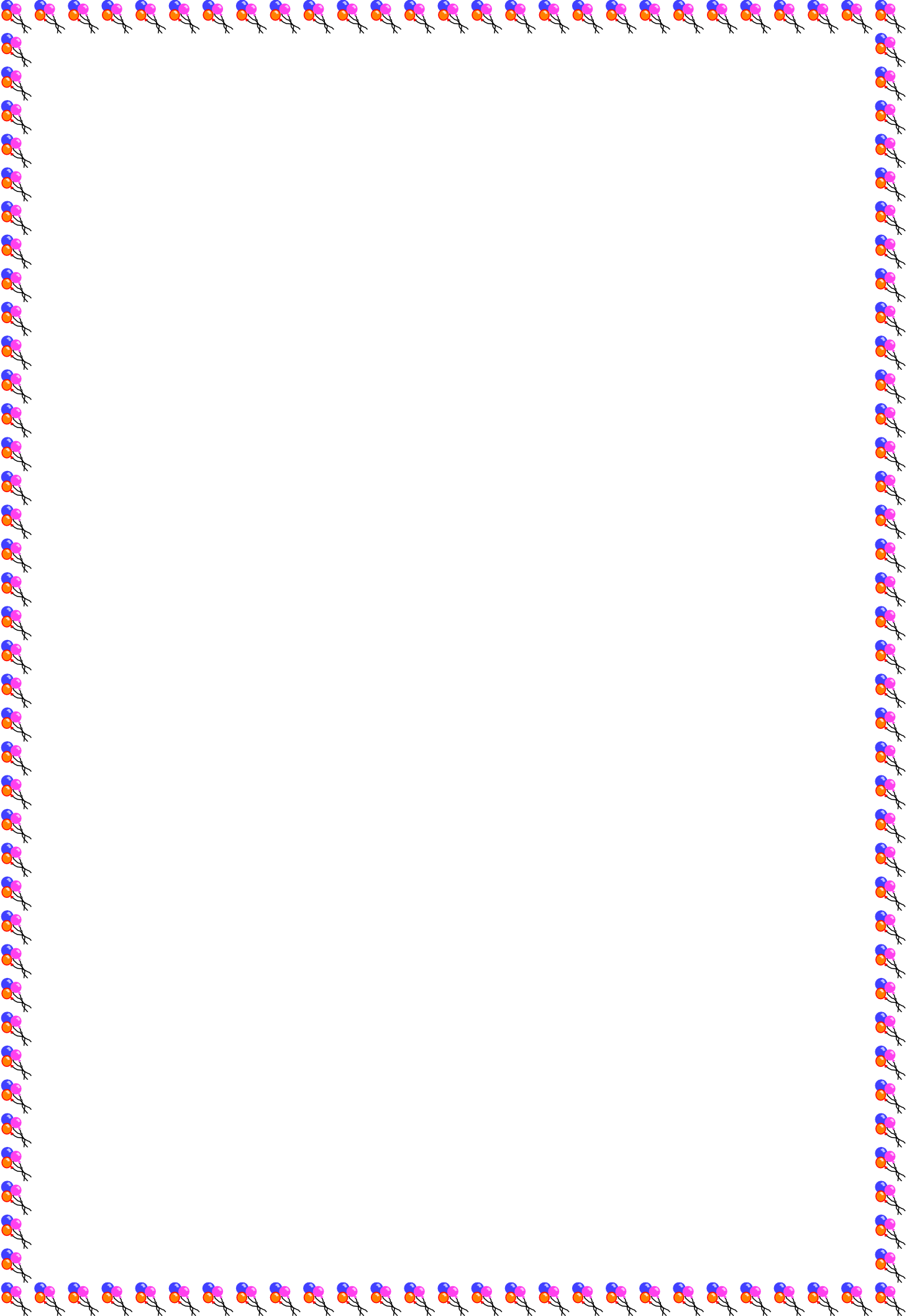 4. Оптимальный двигательный режим в семье. Двигательная  активность - биологическая потребность организма, от удовлетворения  которой зависит здоровье детей, их физическое и общее развитие.  Двигательная активность детей создает предпосылки для прочного  включения физической культуры в жизнь детей, формирует у них  потребность в здоровом образе жизни.
В выходные дни следует больше проводить время на воздухе.  Особенно благоприятны как в физическом, так и в психологическом
плане прогулки всей семьей.
Виды двигательной активности в условиях семьи могут быть:
утренняя гимнастика;
-подвижные игры;
-посещение спортивных кружков;
-музыкально-ритмическая деятельность;
турпоходы
Придерживаясь таких простых правил, вы и ваш малыш не будете  терять прекрасные минуты времени, с удовольствием используя их,  чтобы побыть вместе, погулять, поиграть. Вы подружитесь с хорошим  настроением и самочувствием, а усталости и вялости придется  отступить.
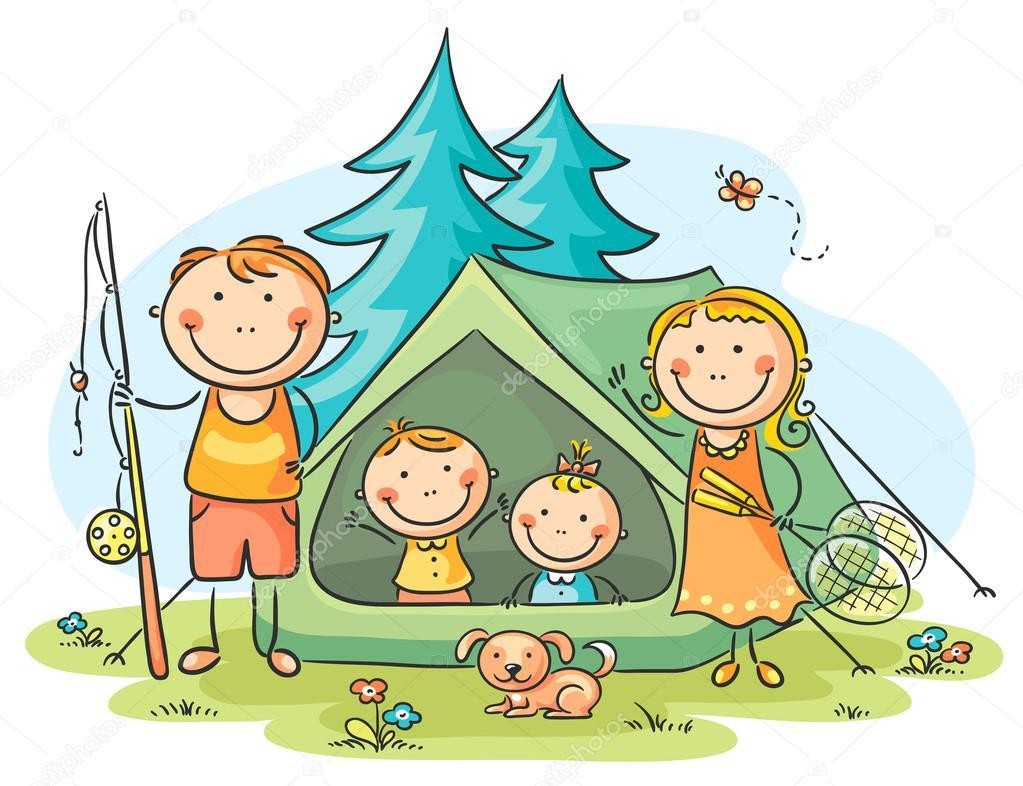 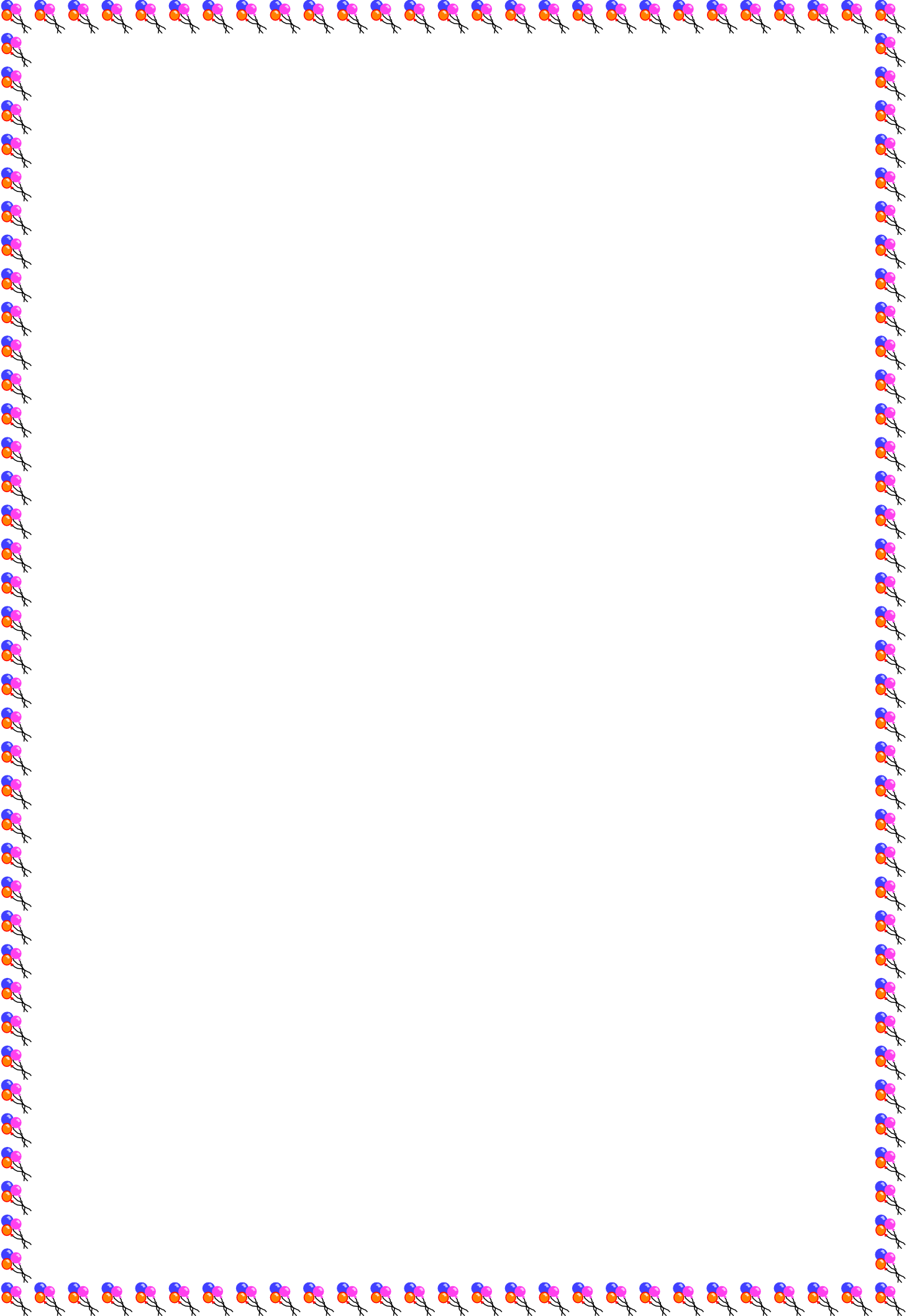 5.Закаливание.
Закаливание
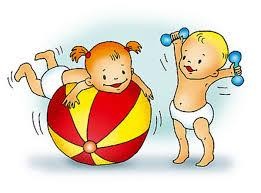 организма - одно из лучших средств
укрепления  закаливания  растущий
здоровья.
-	приучить
Задача  хрупкий,  ребенка
организм
переносить перемены температуры в
окружающей		среде.	Основными  средствами	закаливания
детей  являются	естественные	факторы
природы - воздух, вода, солнце.
Виды закаливания:
Умывание - самый доступный в быту способ, следует начинать с  теплой воды, постепенно снижая температуру.
Ножные  ванны  -  действенный  способ  закаливания,  поскольку	ноги
наиболее чувствительны к охлаждению.
Прогулки на свежем воздухе - можно использовать велосипед, лыжи,  ролики.
6.Соблюдение личной гигиены. Утреннее и вечернее умывание,
чистка зубов, мытье рук перед едой, содержание в чистоте своего тела -  обязательные мероприятия в процессе воспитания гигиенических  навыков.
Для формирования необходимых навыков большое значение  имеют атрибуты гигиены: зубная щетка малыша и зубная паста, пена  для ванны, шампунь и даже мыло в мыльнице. Пусть все эти средства
имеют детскую направленность: яркий цвет, необычную форму, разные  дополнения, привлекающие внимание малыша, и способствующие  проявлению интереса к гигиеническим процедурам.
Привлекайте внимание ребенка к  проведению	гигиенических  мероприятий  средствами  фольклора,
например, перед каждым мытьем рук  или  умыванием  прочтите  малышу
небольшой стишок или потешку:
Знаем, знаем, да, да, да!  Где ты прячешься, вода!  Выходи, водица,-
Мы пришли умыться!
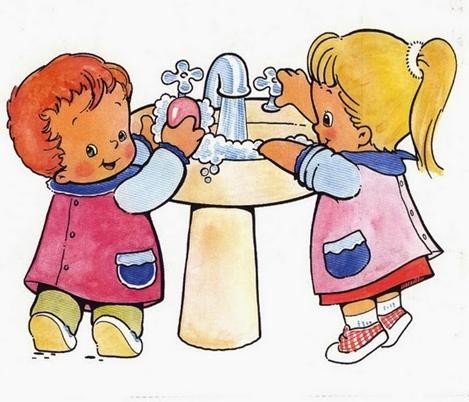 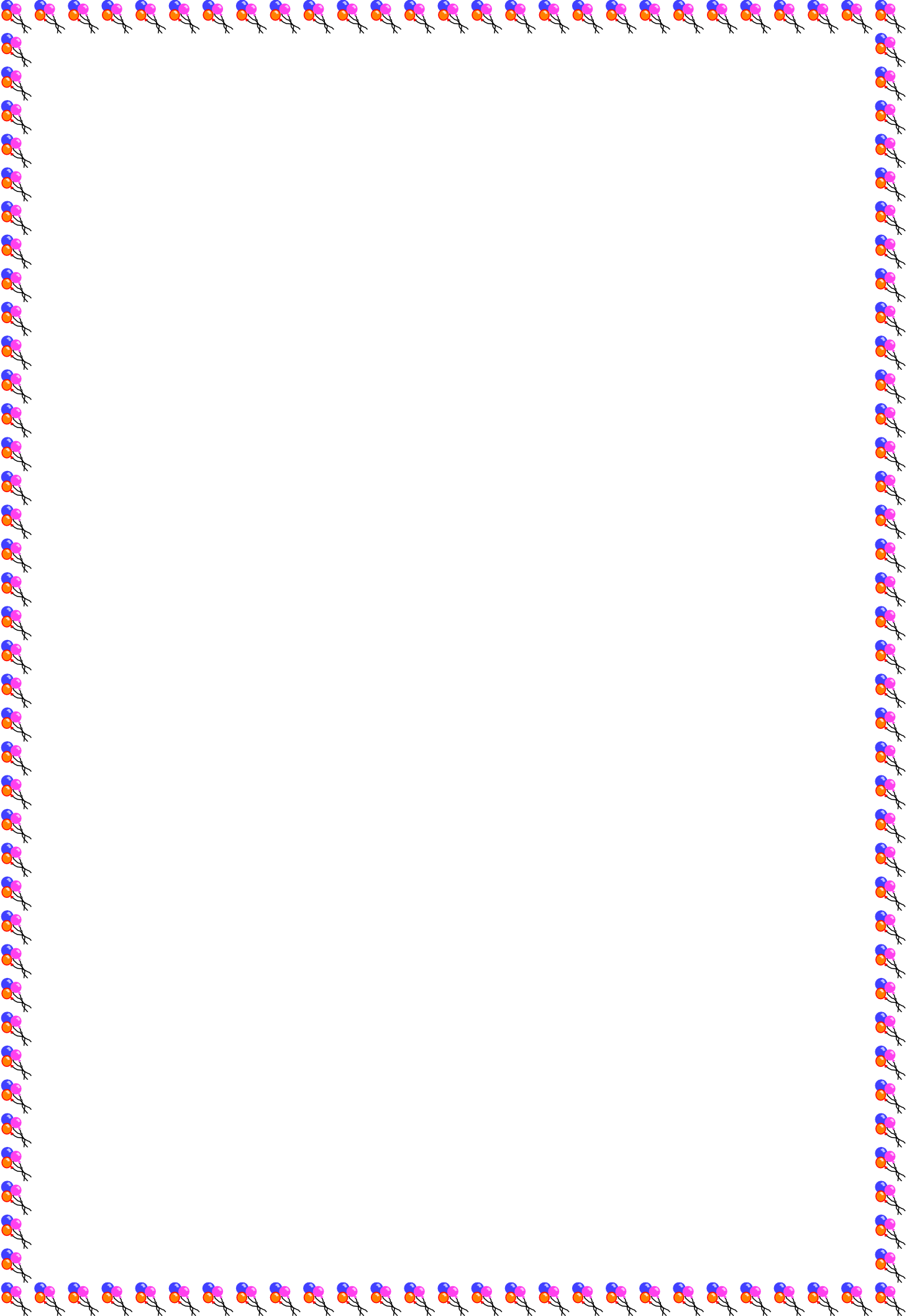 7.	Положительные	эмоции.	Ребенку	необходим	спокойный,
Вспомните,
доброжелательный психологический климат в семье.
стоит нам улыбнуться - сразу становится легче, нахмуриться –  подкрадывается грусть. Нахмурились - начал выделяться адреналин,  способствующий грустному, тревожному настроению, улыбнулись -  помогли другому гормону - эндорфину, обеспечивающему уверенное и  бодрое настроение. Ведь один и тот же факт в одном случае способен  быть незаметным для нас, а в другом - вызовет гнев, испортит  настроение. А ведь наше раздражение механически переходит и на  ребенка.
8.Отказ от вредных привычек в семье. Прежде всего, необходимо  отметить, что в идеальном случае здоровый образ жизни предполагает  не отказ от вредных привычек, но изначальное их отсутствие. Если же  по каким-то причинам они уже имеются у человека, то необходимо  принять все меры, чтобы освободить данного индивида от столь  пагубных для него самого пристрастий. Регулярные физические  упражнения, рациональное питание в большой степени способствуют  преодолению вредных привычек.
В заключении хотелось бы вам порекомендовать: «Если хочешь
воспитать своего ребенка здоровым, сам иди по пути здоровья,  иначе некуда его будет вести».
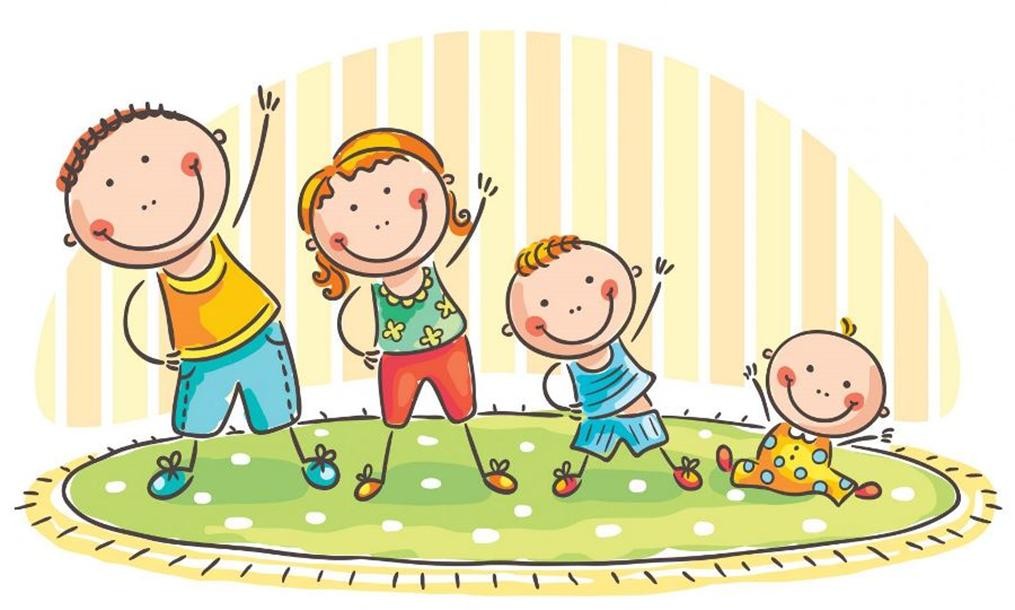